Социально-экономическое развитие при Петре1
10
Бойкова В.Ю.
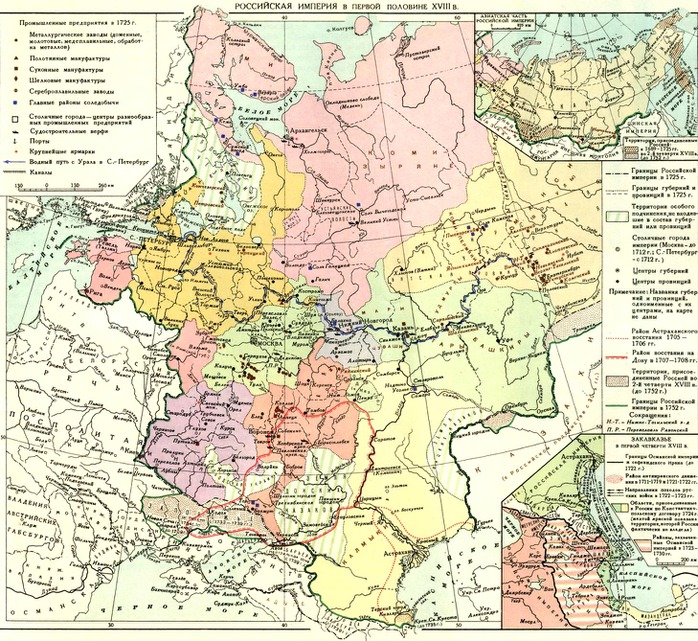 1.Создание мануфактурной промышленности
17 век-около 30 мануфактур
Первая четверть 18 века-более 200
Принудительное обеспечение мануфактур рабочей силой на основе подневольно-крепостнического труда в соответствии с указами Петра 1
         1703- о приписных крестьянах( их приписывали к мануфактурам)
           1721-о посессионных крестьянах. Владельцам мануфактур разрешалось получать для работы крепостных крестьян.
       1722-владельцымануфактур получили право не возвращать беглых крестьян, овладевших мастерством
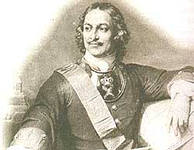 Осуществление в экономической сфере государственной политики
протекционизма
меркантилизма
Составная часть политики меркантилизма, направленная на ограждение экономики страны от иностранной конкуренции
Экономическая политика государства, направленная на накопление средств внутри страны
3.Активное вмешательство государства в торговую деятельность русского купечества
-Введение государственной монополии на продажу ряда товаров (соль , табак,хлеб,лен,смола, воск, железо)
-Принудительное переселение купцов в Санкт-Петербург , большие подати и повинности в пользу государства
-Купцам на льготных условиях предоставляются казенные заводы,разрешение строить мануфактуры там, где найдена железная руда, беспроцентные ссуды, право беспошлинной торговли
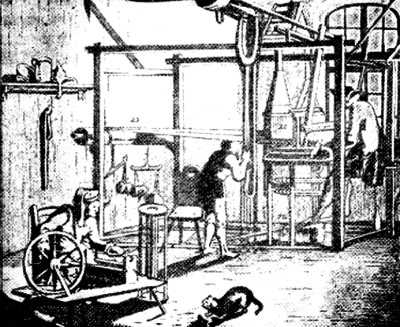 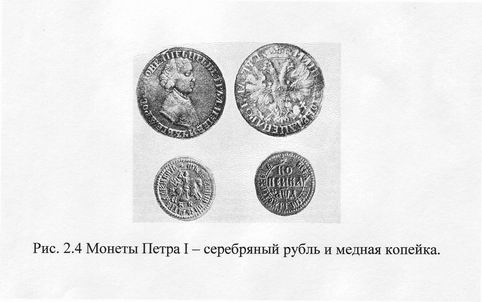 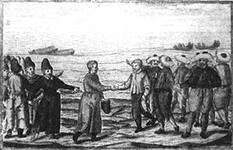 Социальные реформы
дворяне
Новые критерии службы
Завершение процесса формирования дворянского сословия
Введение обязательной службы
Новое деление на 14 классов по Табели о рангах (1722)
Учреждение майората , т.е. принцип отмены деления имения при наследовании. Окончательное правовое слияние поместий и вотчин
Горожане(жители посадов)
Городская реформа (1699-1720)

Приведение к единообразию социальной структуры   города

Внедрение западноевропейских социально-городских институтов в русских городах (посадах)
Управление городом через ратушу и магистраты
Разделение жителей по профессиональному признаку на цеха и гильдии
Крестьяне
Государственные
Помещичьи  (крепостные)
Однодворцы Юга, черносошные крестьяне Севера, ясачные крестьяне Поволжья и Сибири. Тягловый принцип
холопы
Введение новой системы налогообложения -подушной подати (1718-1724)
Основной прямой налог в России ,взимаемый в равном или почти равном количестве со всех лиц мужского пола
Противоречие в социально-экономической жизни
Достижения экономических реформ Петра 1
Ухудшение положения народа
Рост мануфактур
Рост промышленного производства
Проведены каналы
Расширилась внутренняя и внешняя торговля
Рекрутские наборы
Привлечение массы людей к строительству СПб
Приписка крестьян к заводам
Тяжкое налоговое бремя
Гонение на старообрядцев
ПРИЧИНЫ НАРОДНЫХ ВОССТАНИЙ 1 ЧЕТВЕРТИ  18 ВЕКА
Народные выступления в первой четверти 18 века
Астраханское восстание 1705-1706
Восстание под рук. К. Булавина 1707-1708  на Дону и в Запорожье
Башкирское восстание 1705-1711
Религиозные выступления (старообрядцы)
Выступления работных людей 1720,1721
Все они были ответом  народа на усиление давления со стороны государства , связанного с реформами. Народные движения послужили одной из причин перестройки государственного аппарата и усиления самодержавной власти
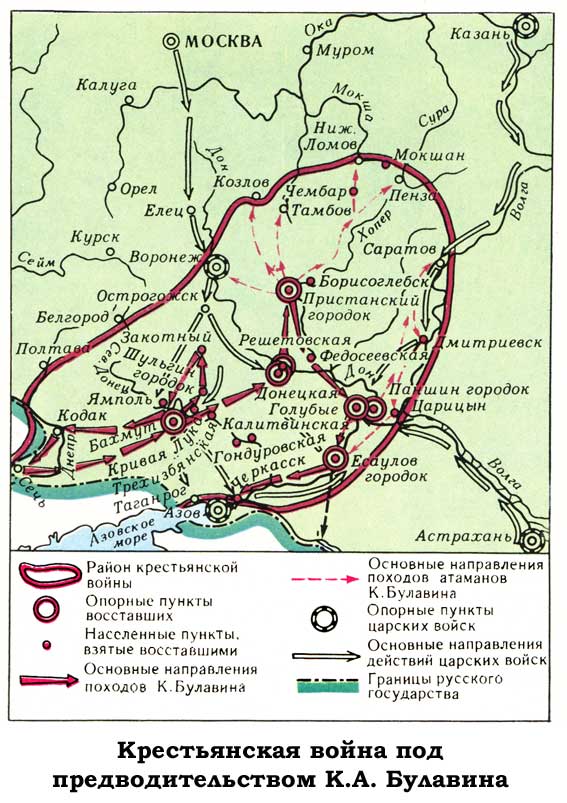 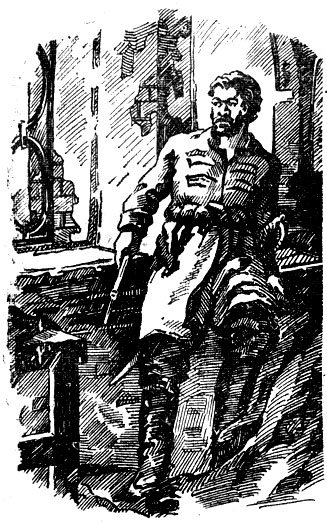